?.
?
?
?
‘Want to know what makes a  great El Sistema project?’ 

A presentation By Sistema Europe
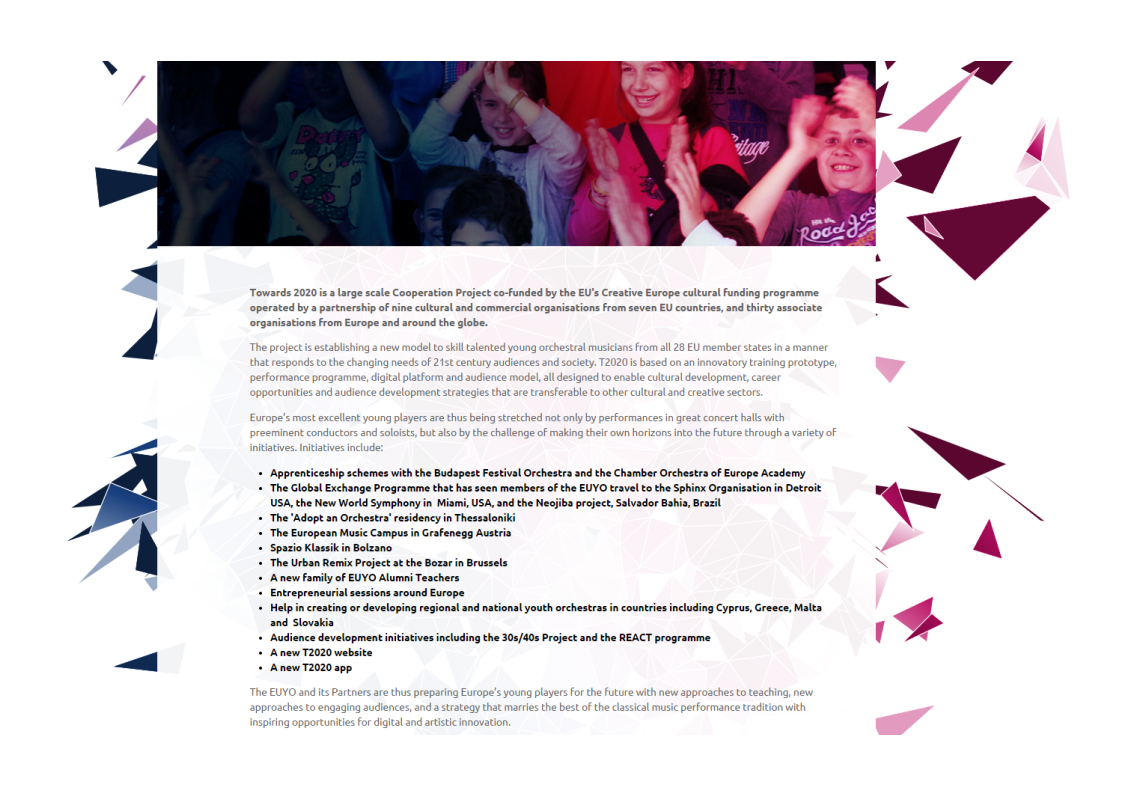 ?
?
?
?
?
?
?
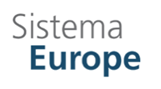 [Speaker Notes: Tip - -play as a slide show for best results. (For Windows hit F5)]
10. And for a SECOND TIME .. Make it Joyful!
WELL HERE COME 10 TIPS…
7. Inspired leadership
2. A programme that is open to all … including those with special needs!
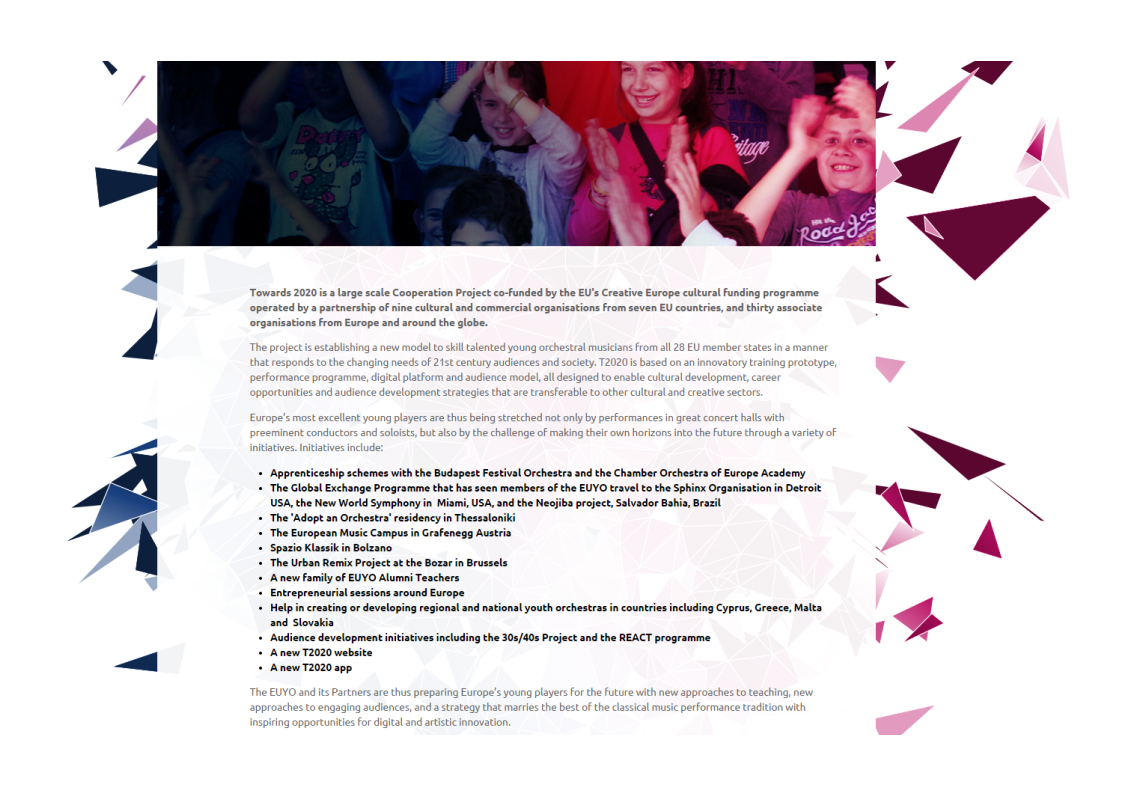 1. Ensemble music making as an agent of social change … AND … excellence
3. Start Young & encourage peer teaching
So what are the ideas behind a good El Sistema project?
9. And a fast paced, intensive style of rehearsing
4. Embrace joy, and banish fear of failure
6. Frequent rehearsals, and regular performances
8 Make a great place to rehearse and play, with your local ‘nucleo’
5. Teachers are at the heart, and should be artists in their own right!
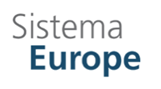 Then try the  video on the next slide ….
Want to know more?
10. And for a second time .. Make it Joyful!
WELL HERE COME 10 TIPS…
7. Inspired leadership
2. A programme that is open to all … including those with special needs!
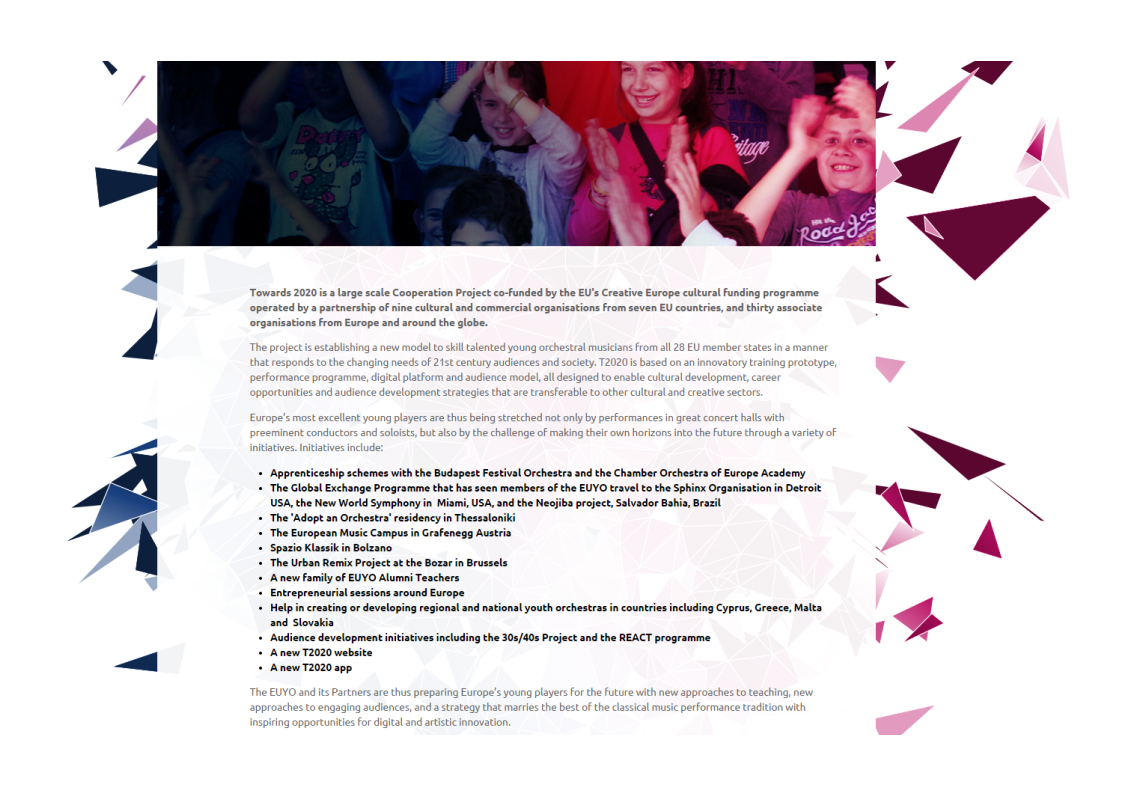 3. Start Young & encourage peer teaching
1. Ensemble music making as an agent of social change … AND … excellence
So what are the ideas behind a good El Sistema project?
9. And a fast paced, intensive style of rehearsing
4. Embrace joy, and banish fear of failure
6. Frequent rehearsals, and regular performances
5. Teachers are at the heart, and should be artists in their own right!
8 Make a great place to rehearse and play, with your local ‘nucleo’
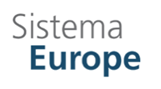 A video looking at the 10 tips in detail








(For the section discussing the tips, start from 7’46” into the video)
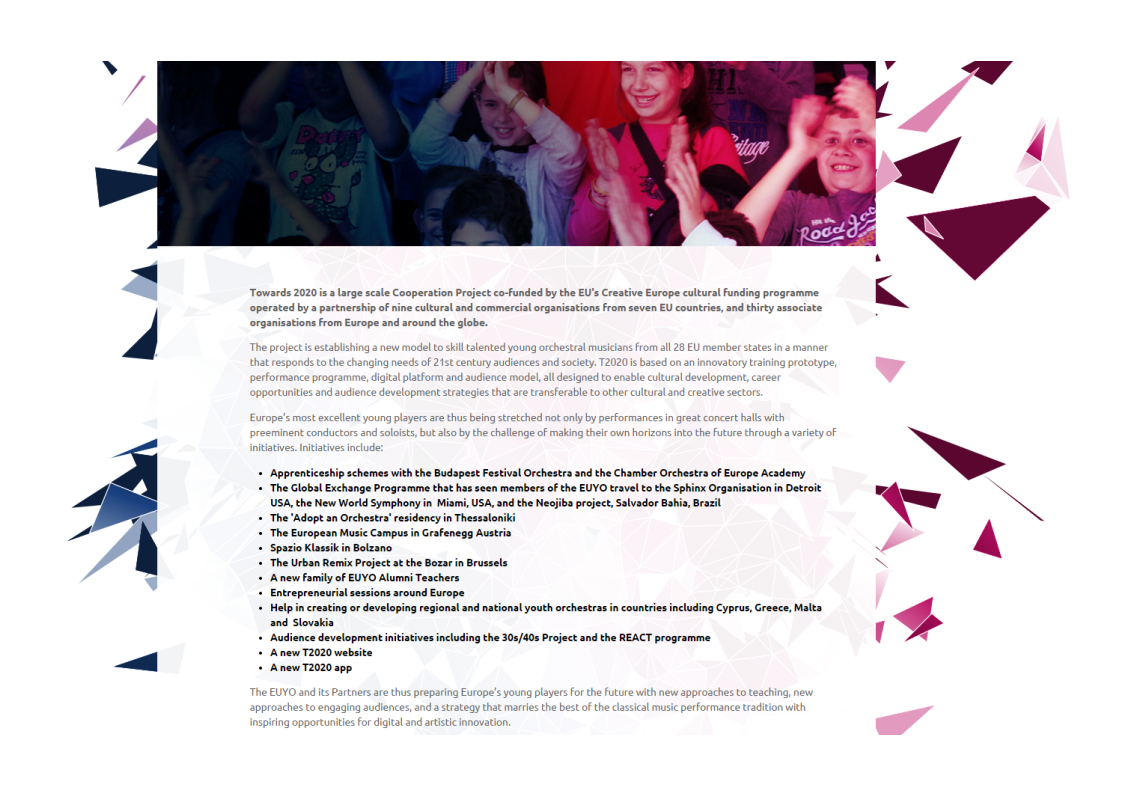 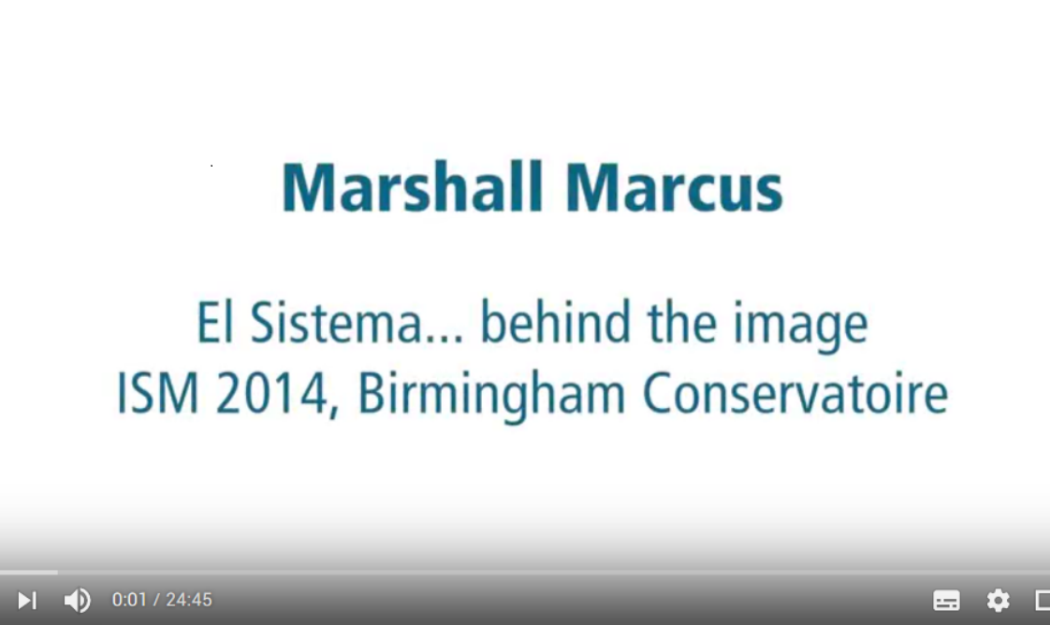 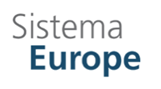